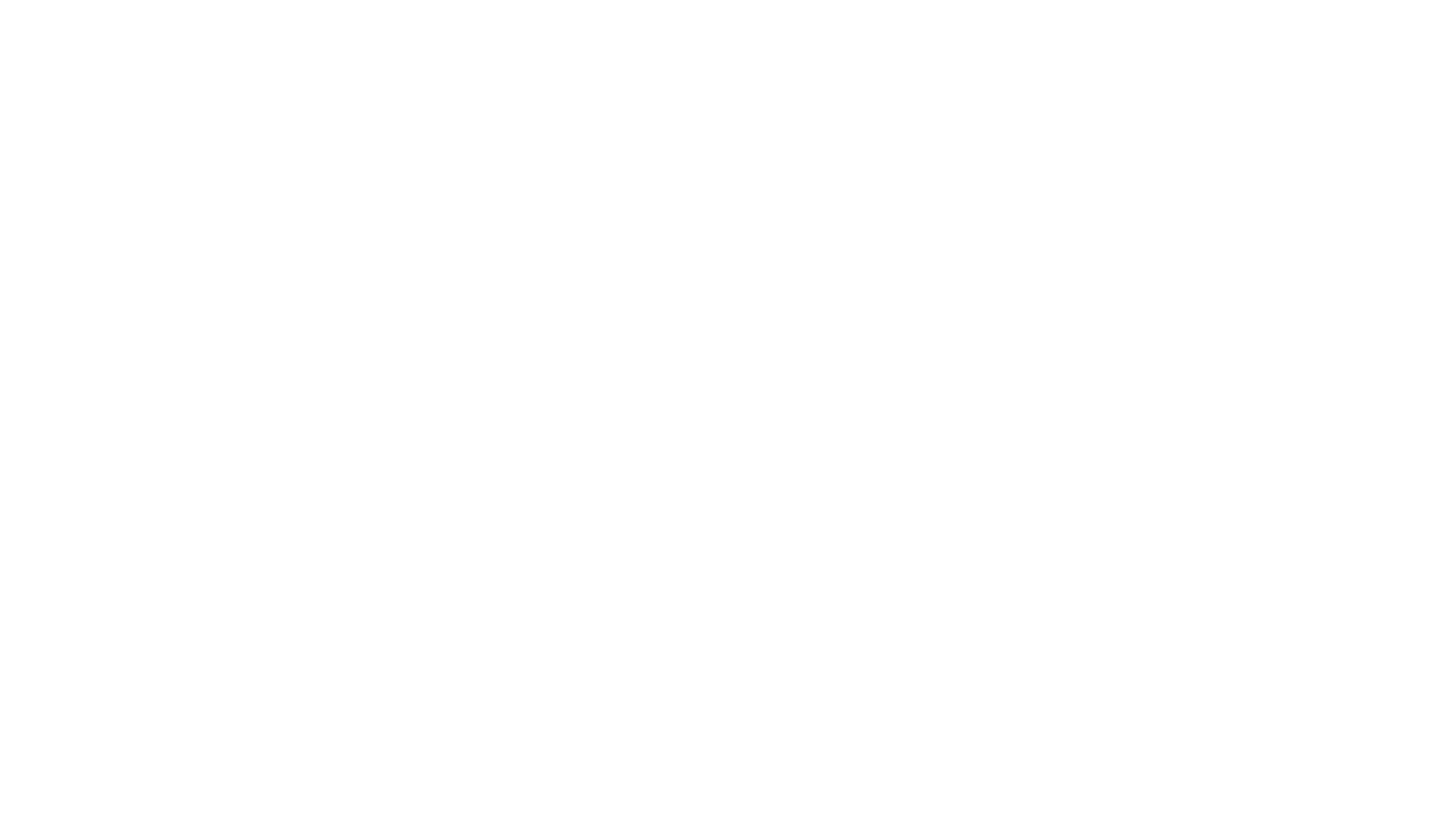 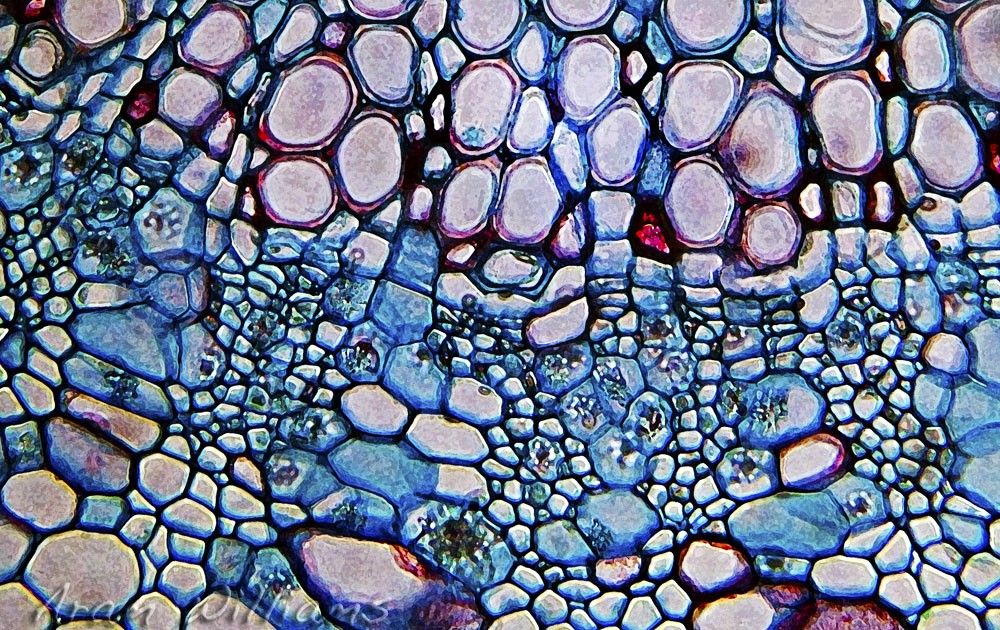 4.1 The history of cell biology
UNIT 4: CELL STRUCTURE AND FUNCTION
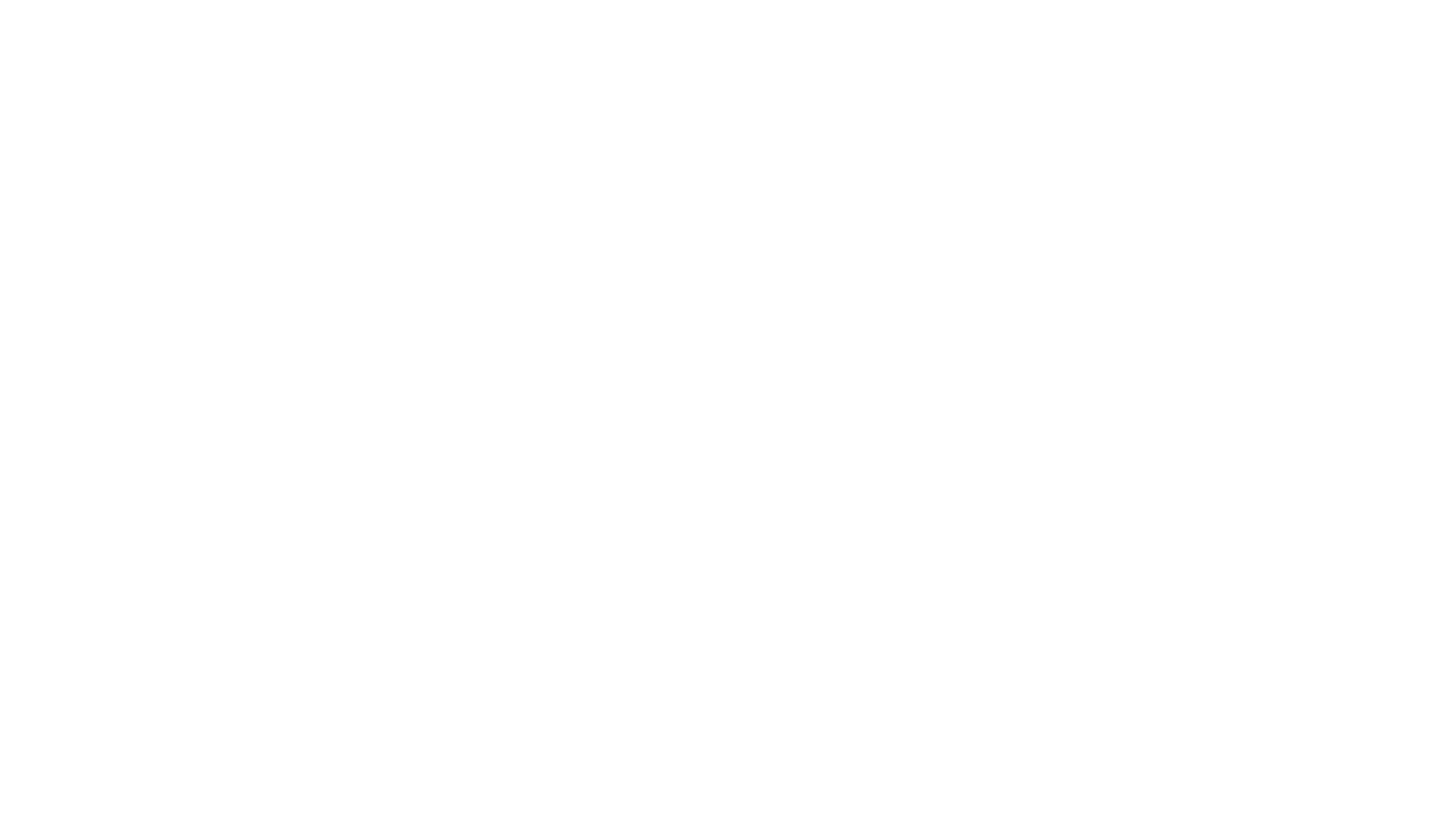 Both living and nonliving things are made of atoms, molecules, and compounds. How are living and nonliving things different?
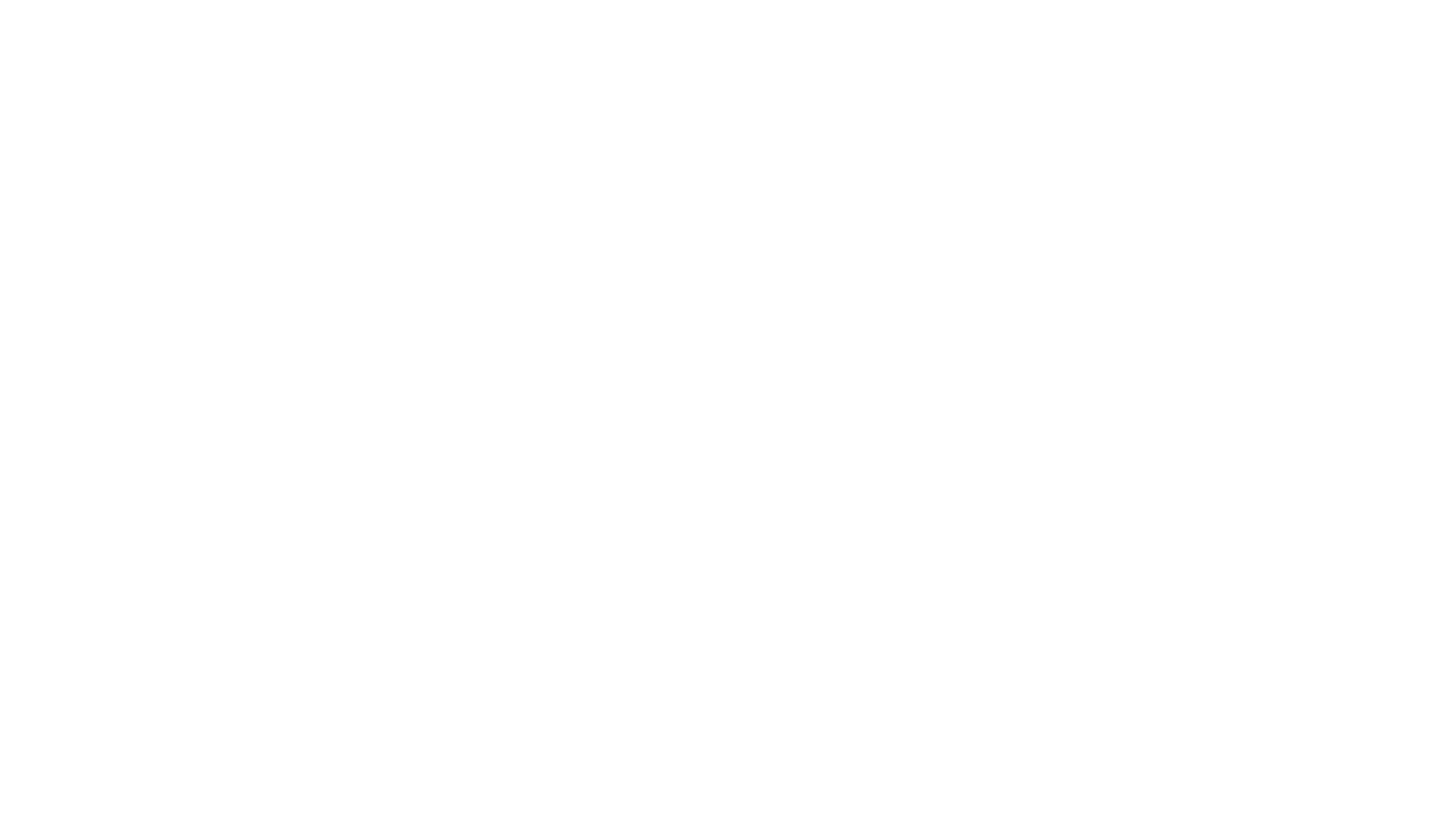 Brainstorm: What do you know about cells?
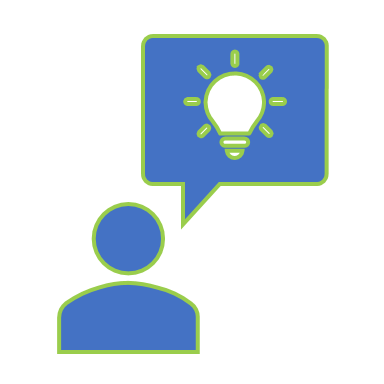 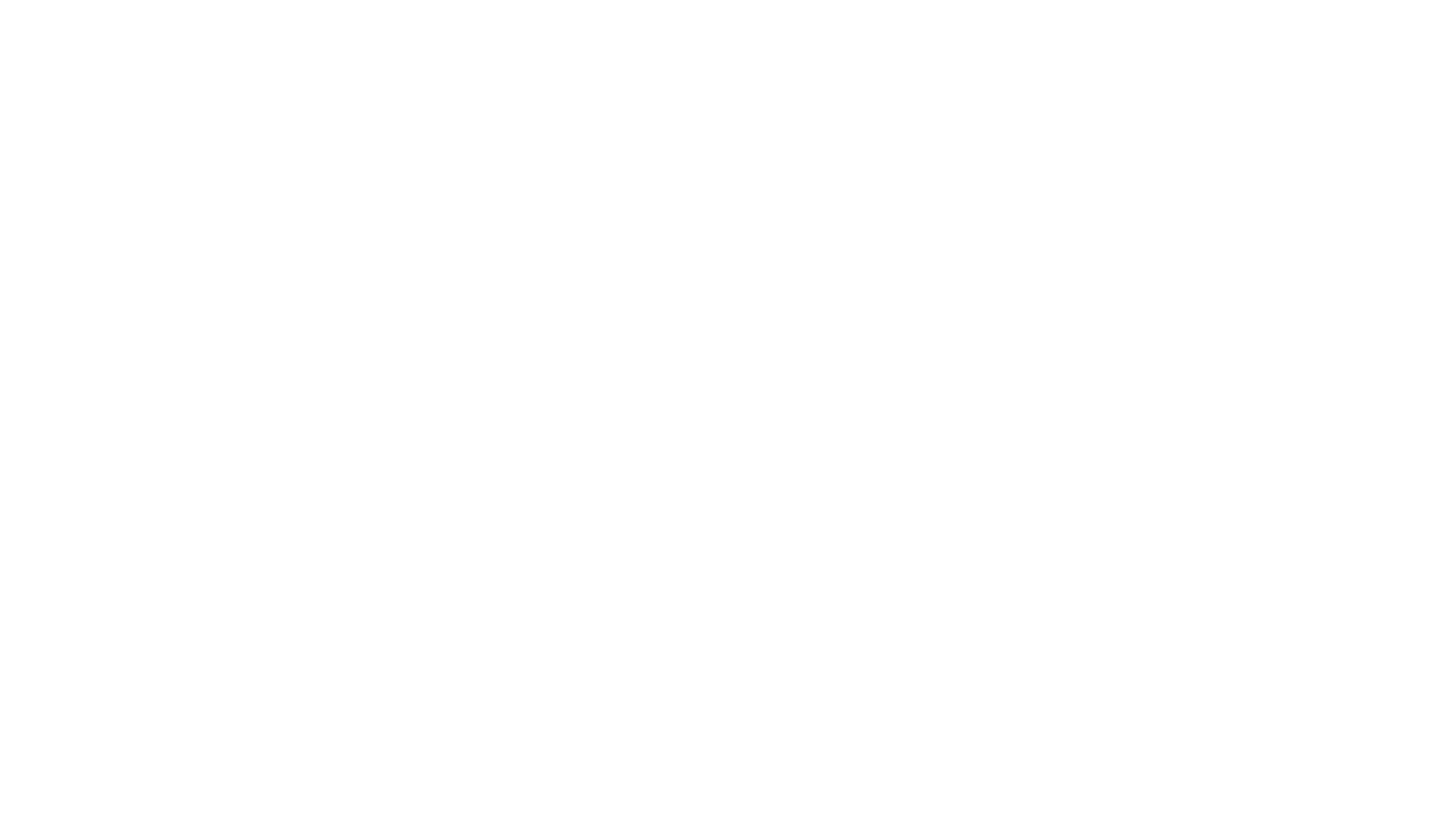 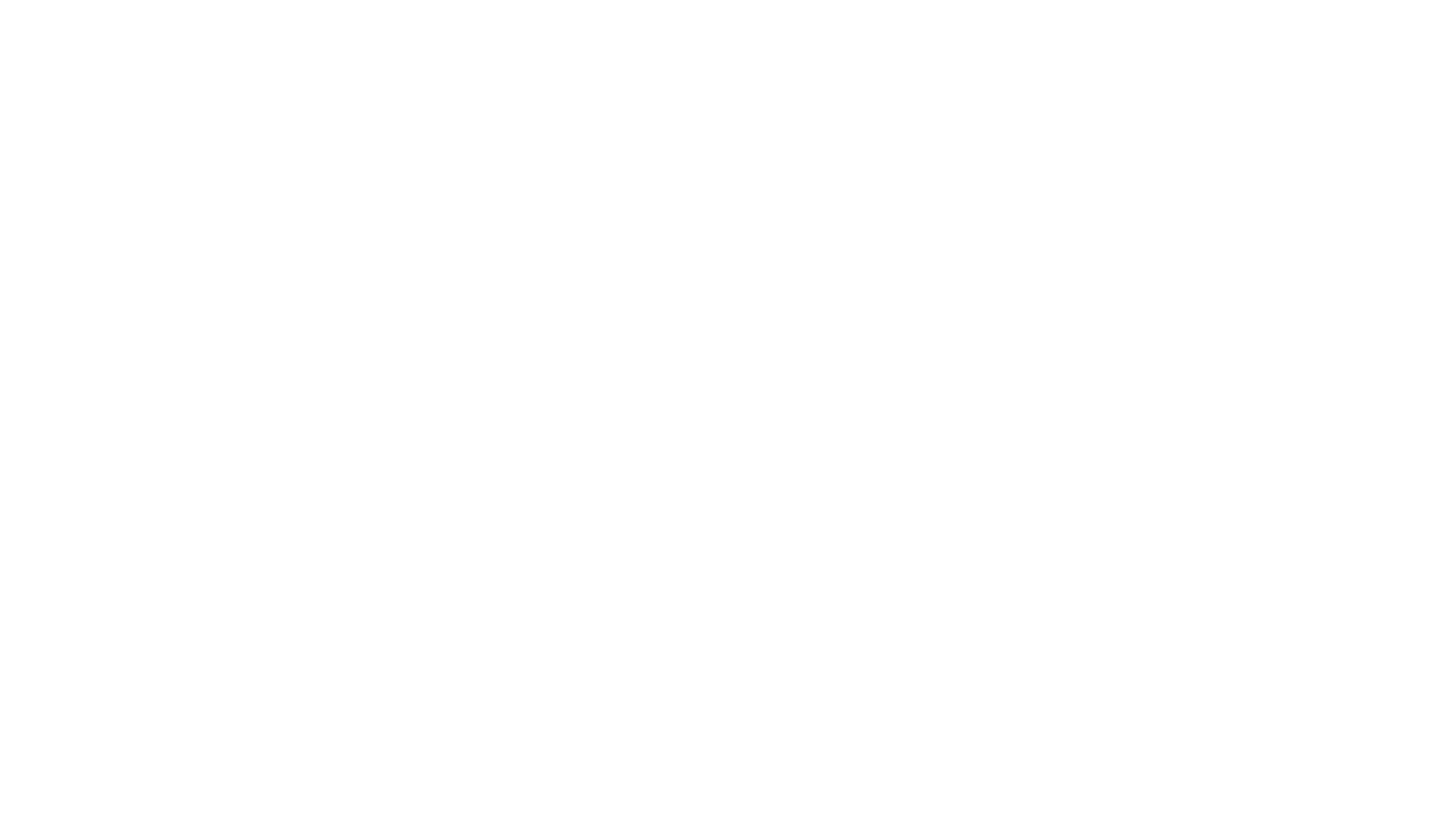 Student objectives:
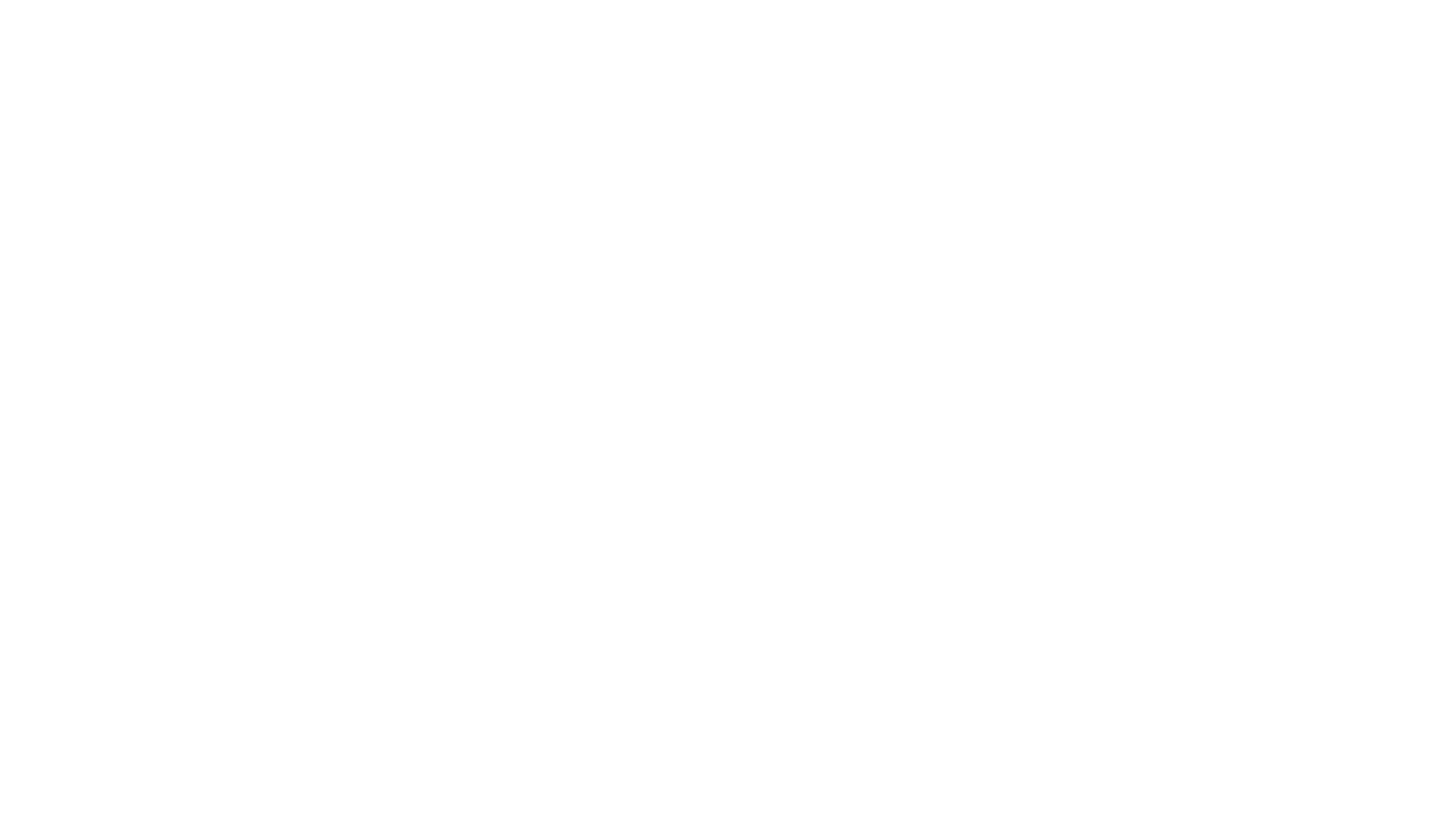 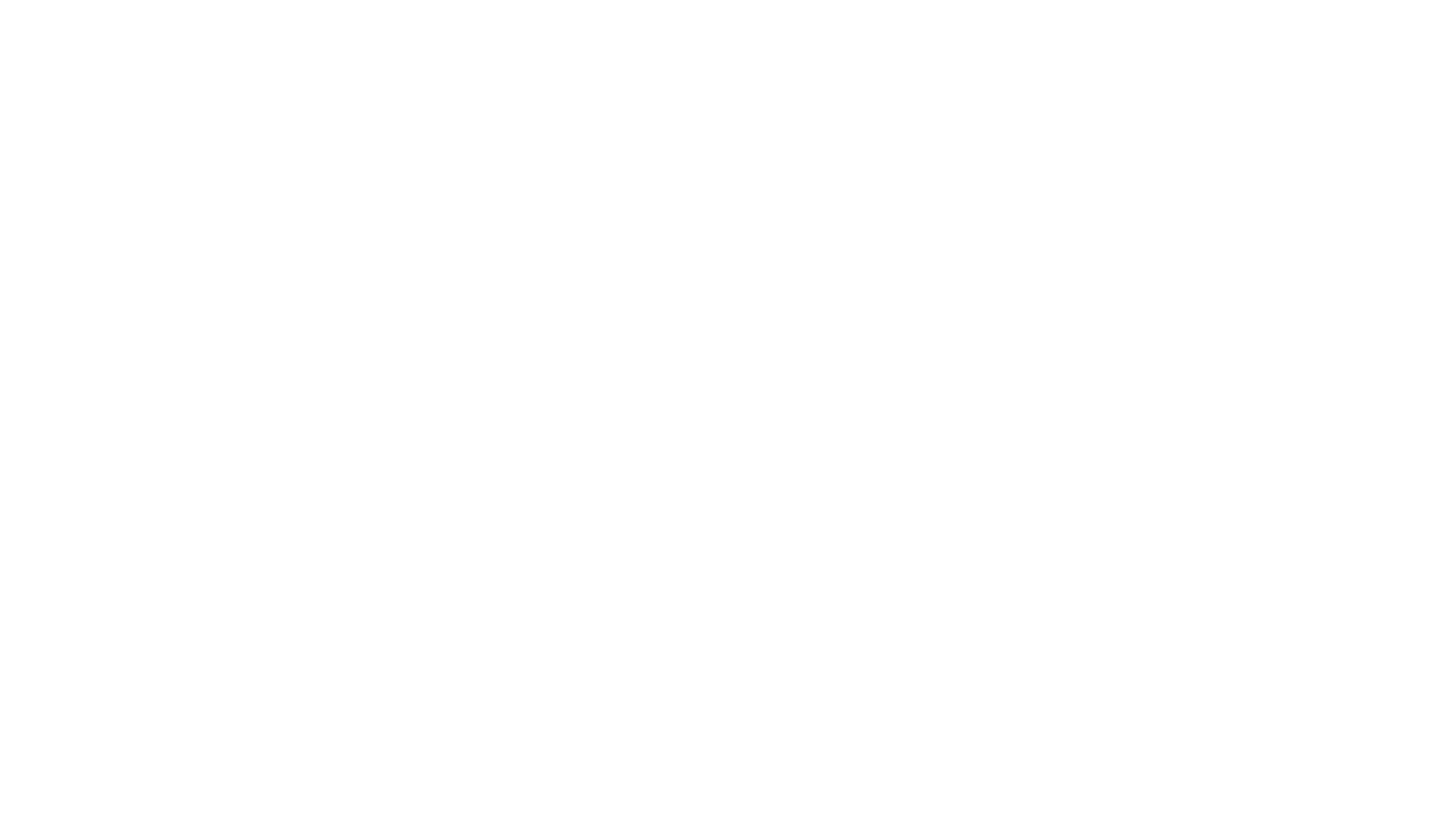 The Discovery of Cells
All ____ ______are made up of ___ or ____ ______.
A cell is the ______ ____that can carry on all the ________ of ______.
When scientists were first able to use microscopes, they discovered these objects too small to be seen with the naked eye.
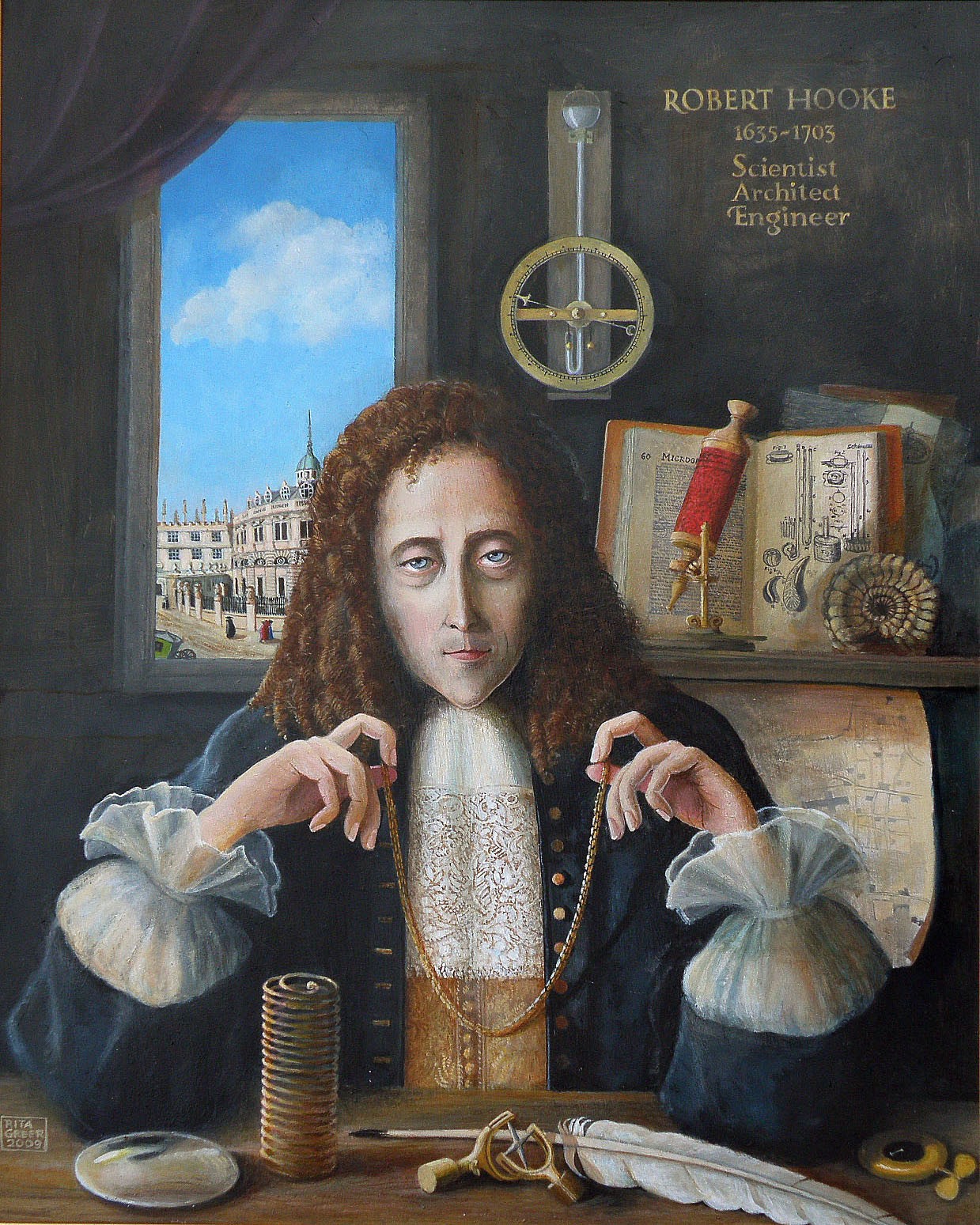 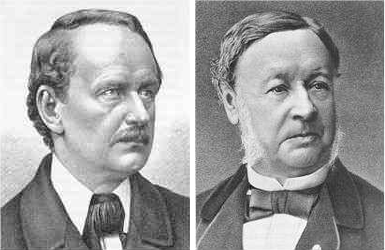 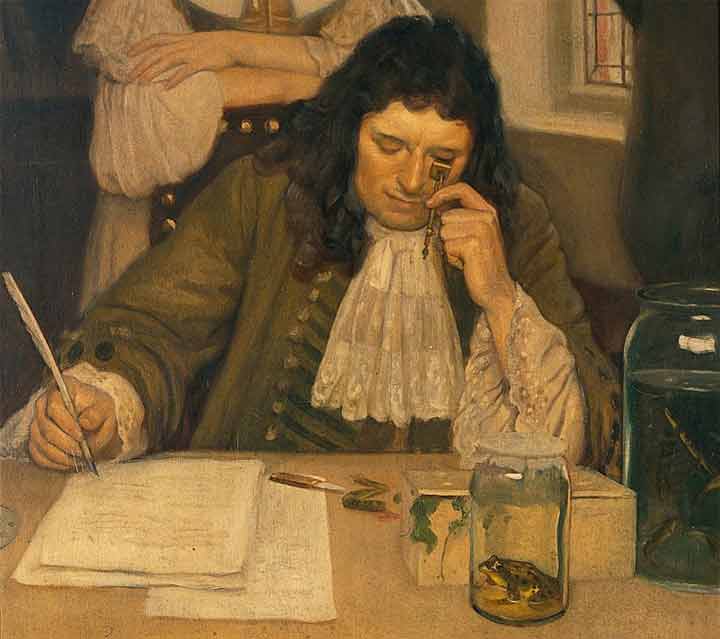 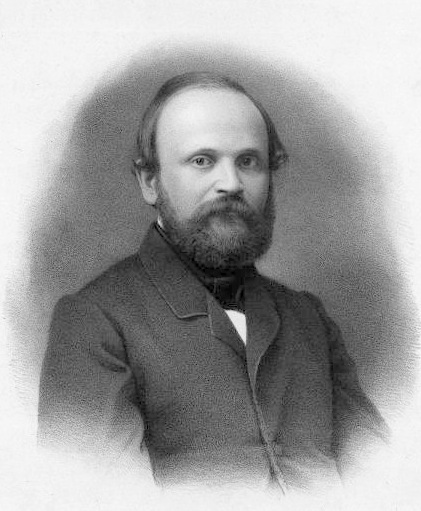 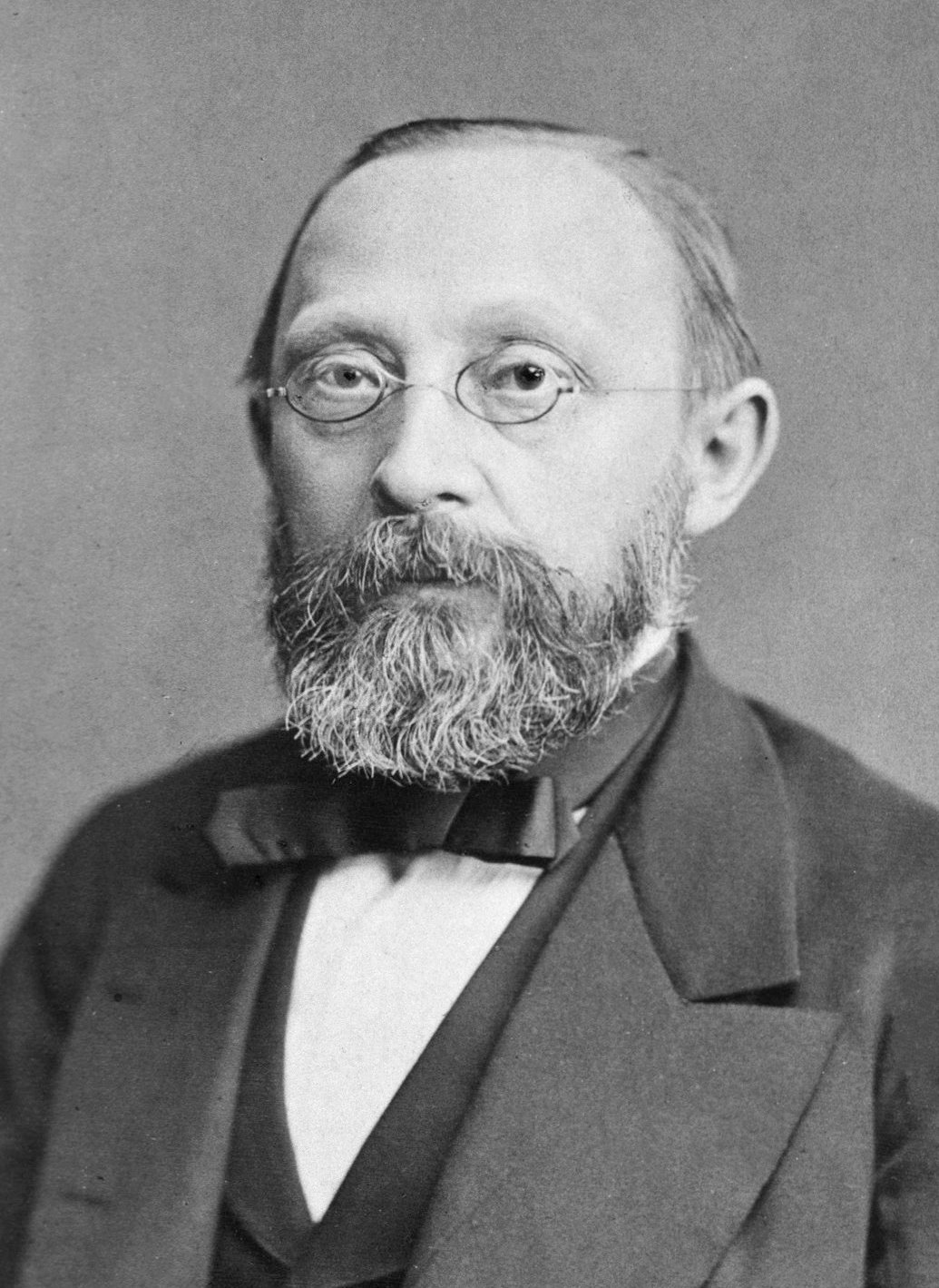 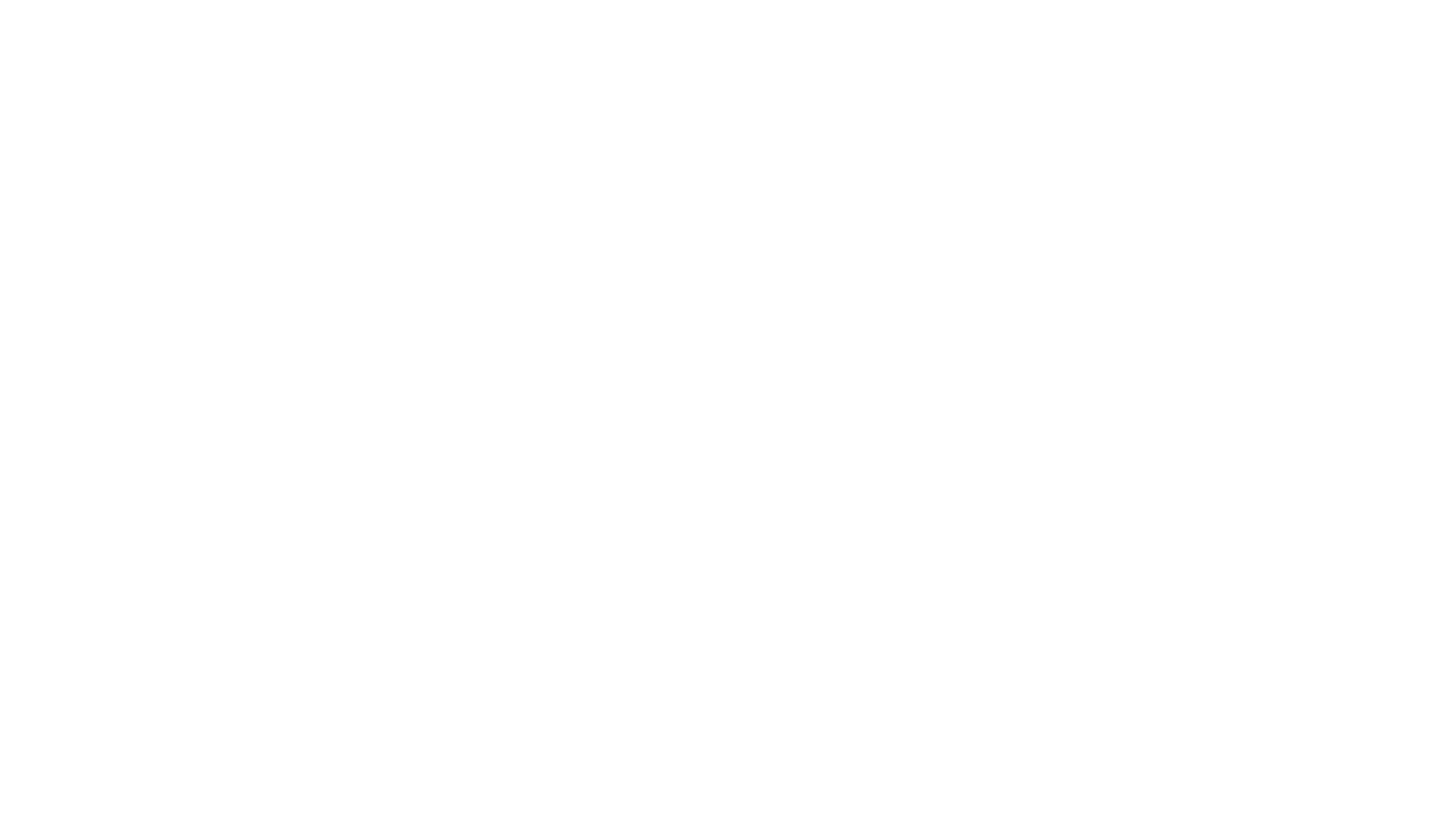 Hooke
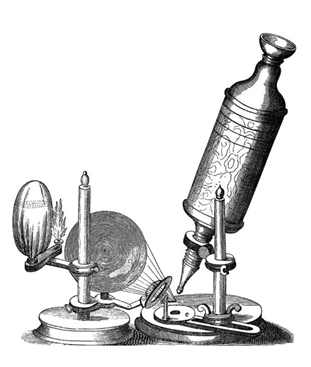 In 1665, English scientist Robert Hooke studied nature by using an early microscope.
It used ______ ______to magnify objects by bending light rays.
Cells were little boxes where the monks lived, and he called cells after this.
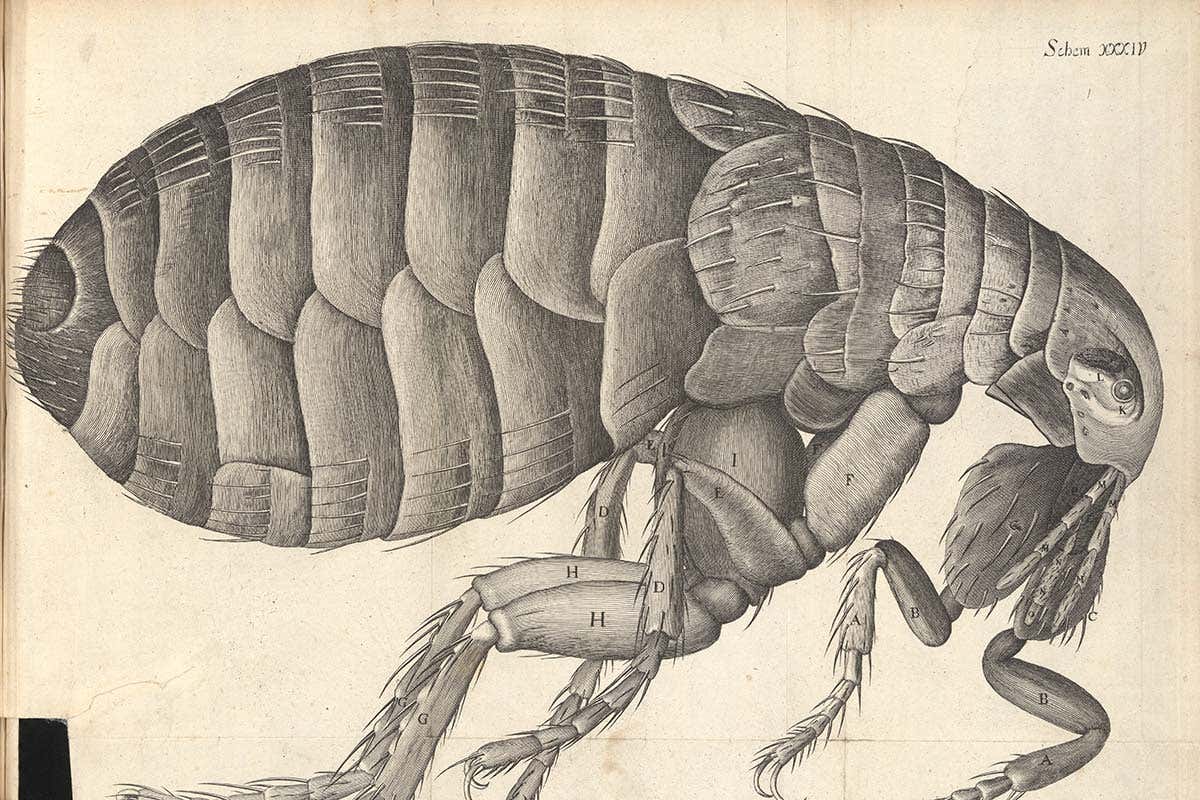 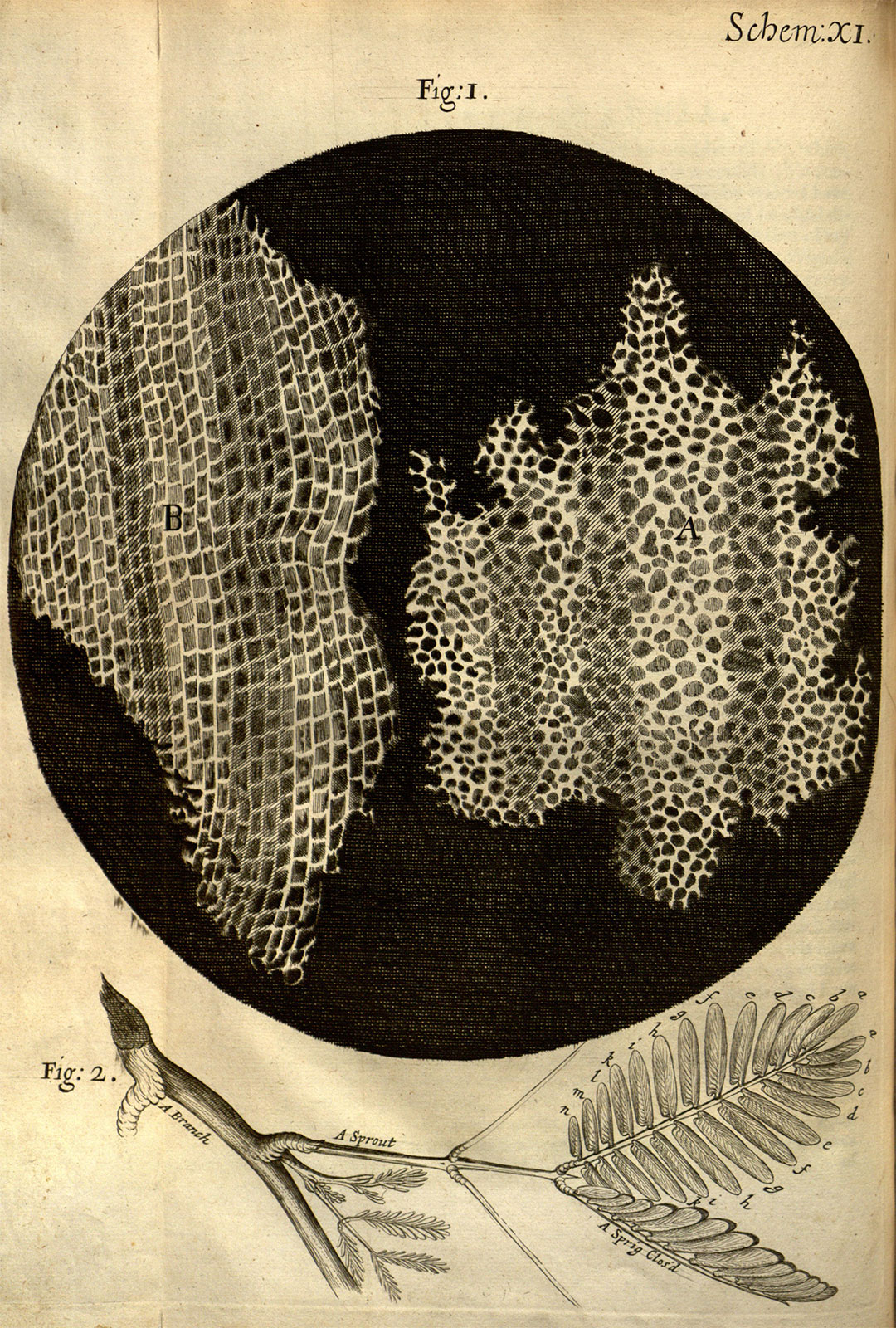 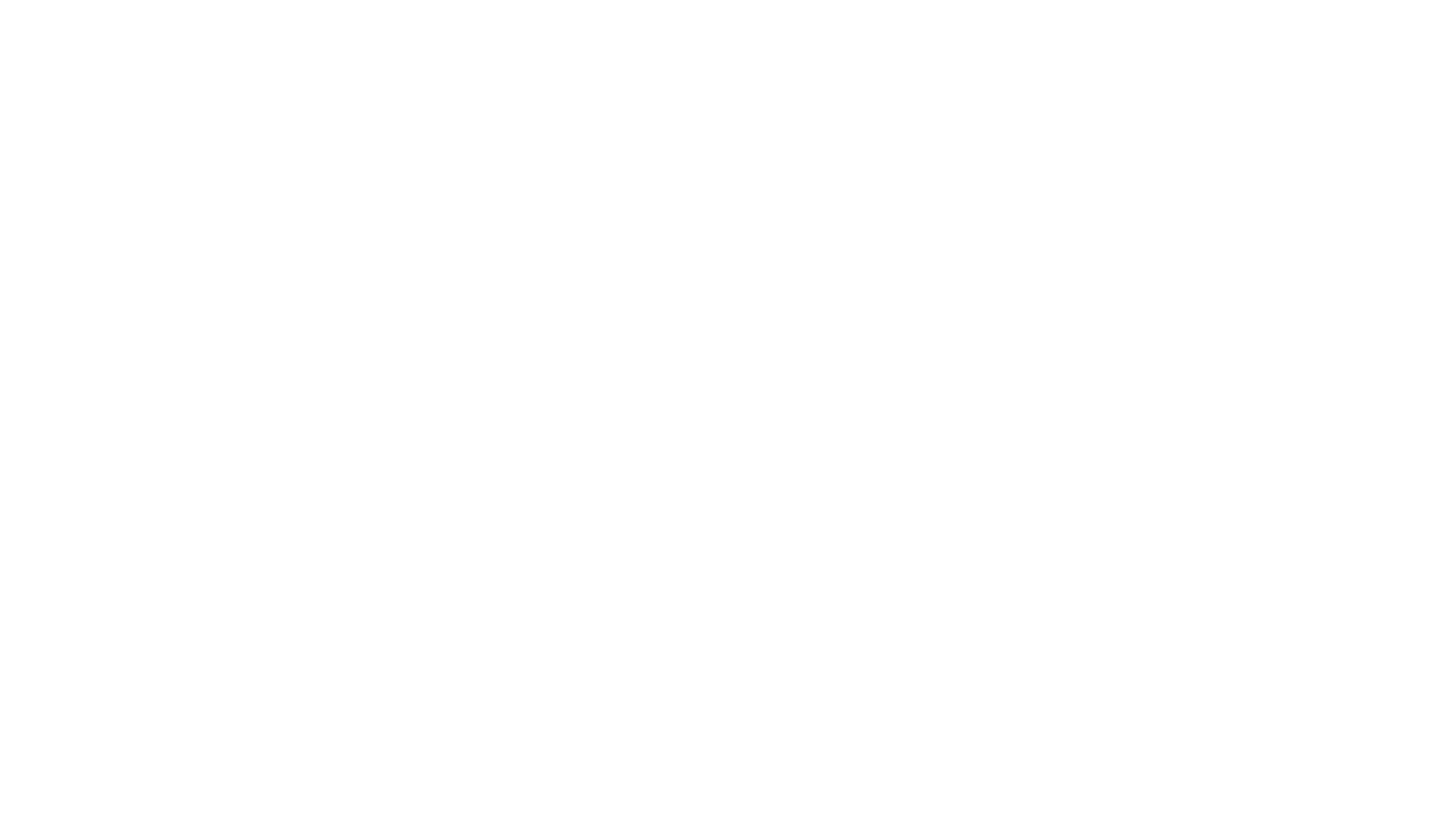 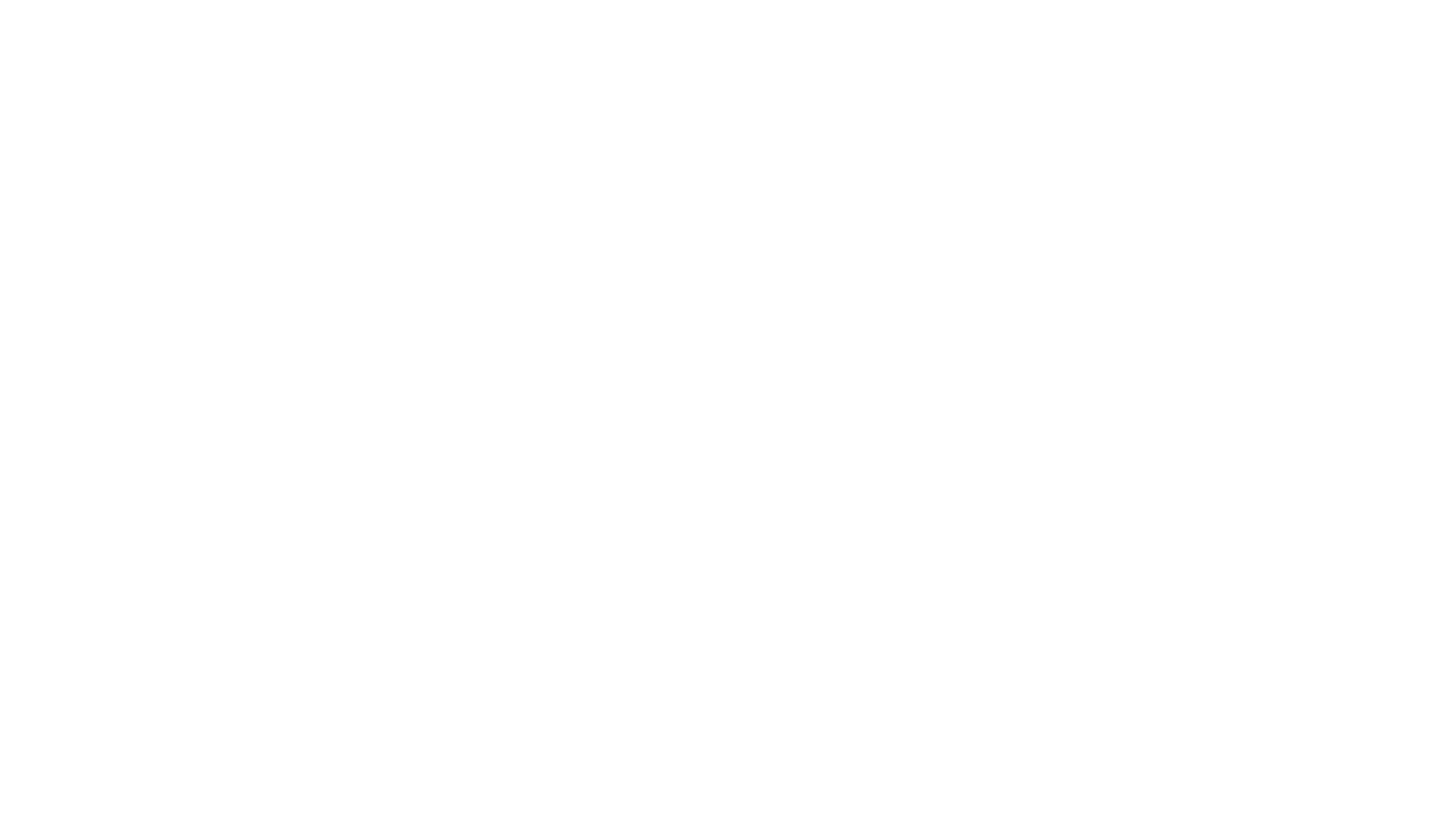 Leeuwenhoek
The first person to observe ____ ______was a Dutch trader named Anton van Leeuwenhoek.
His microscope was ___ _____ better compared to Hooke’s.
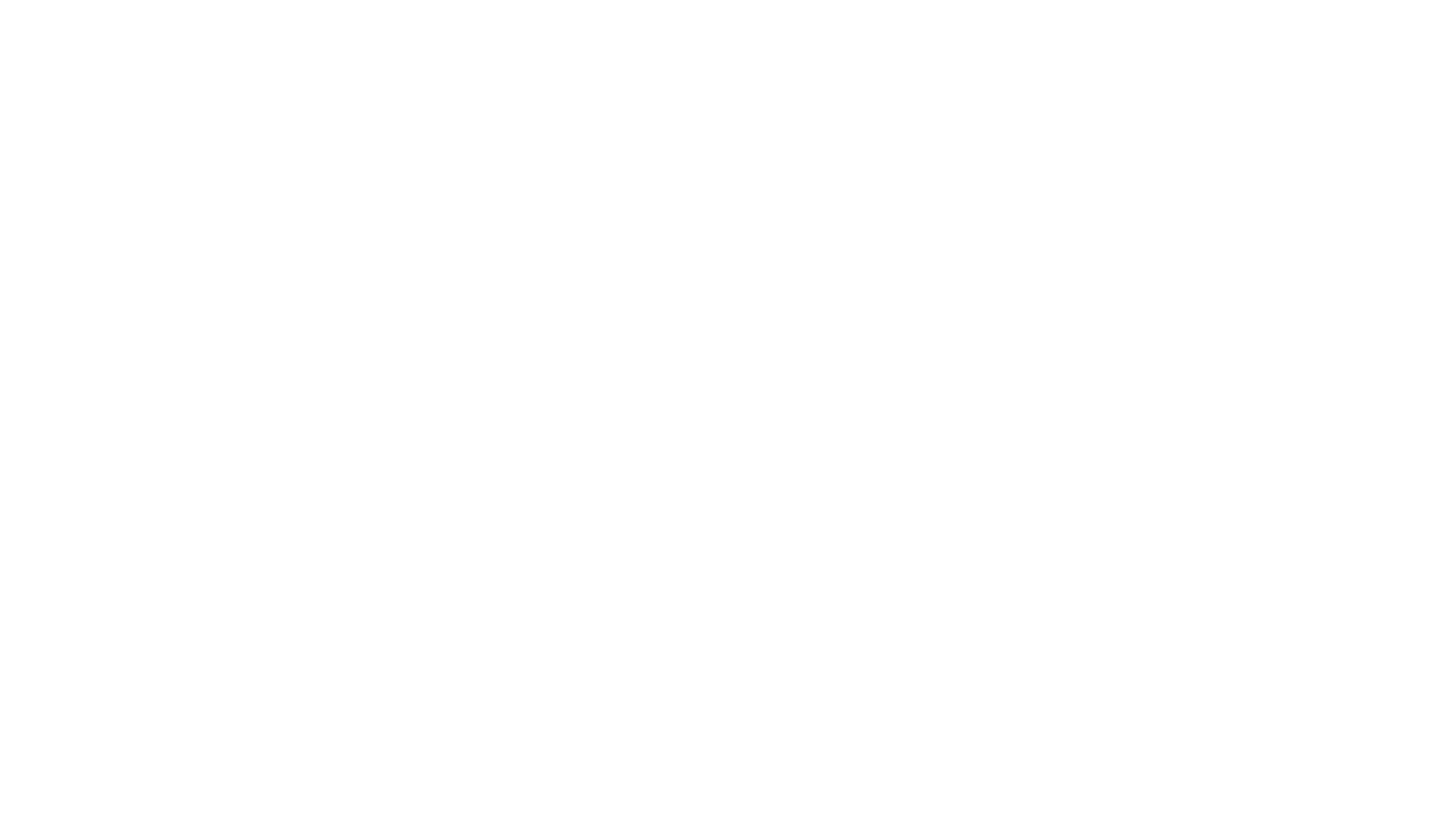 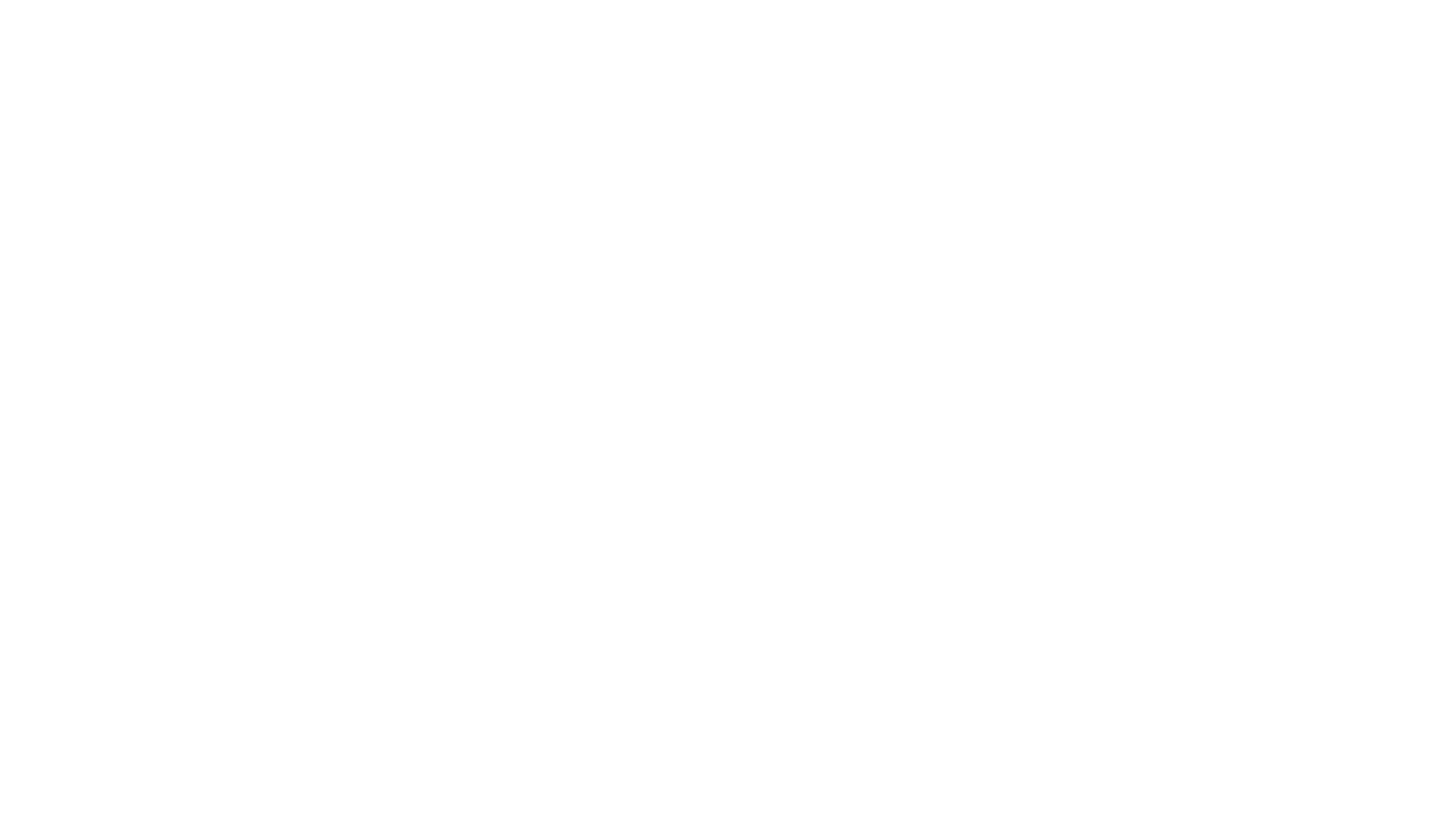 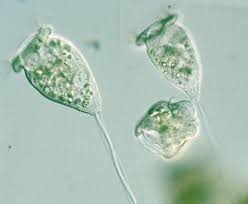 _________: Spirogyra, Vorticella
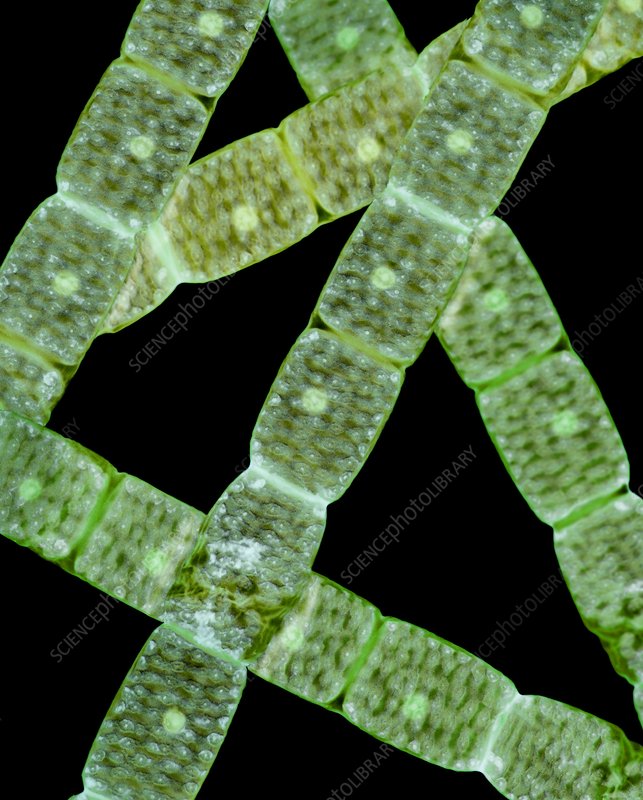 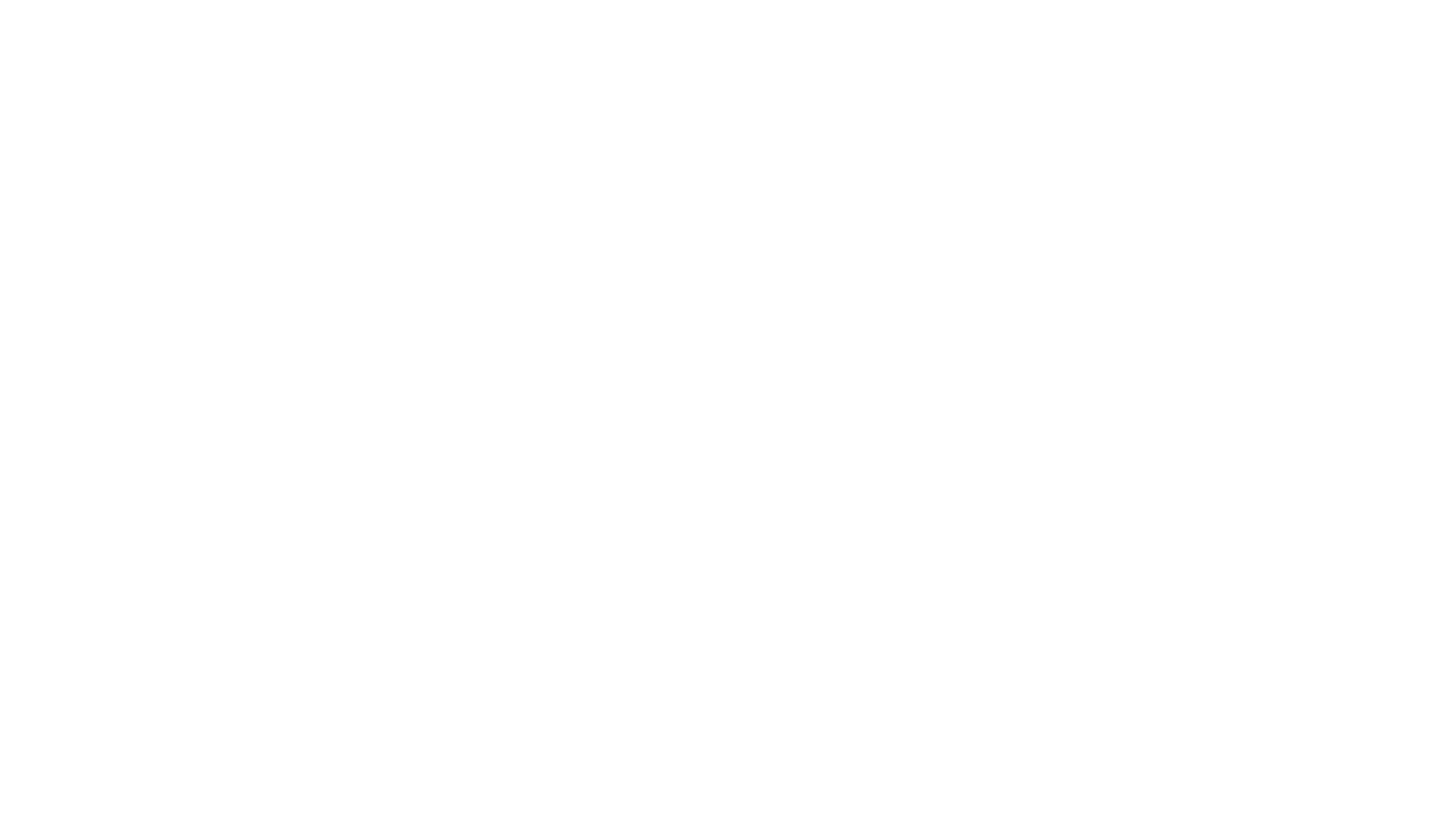 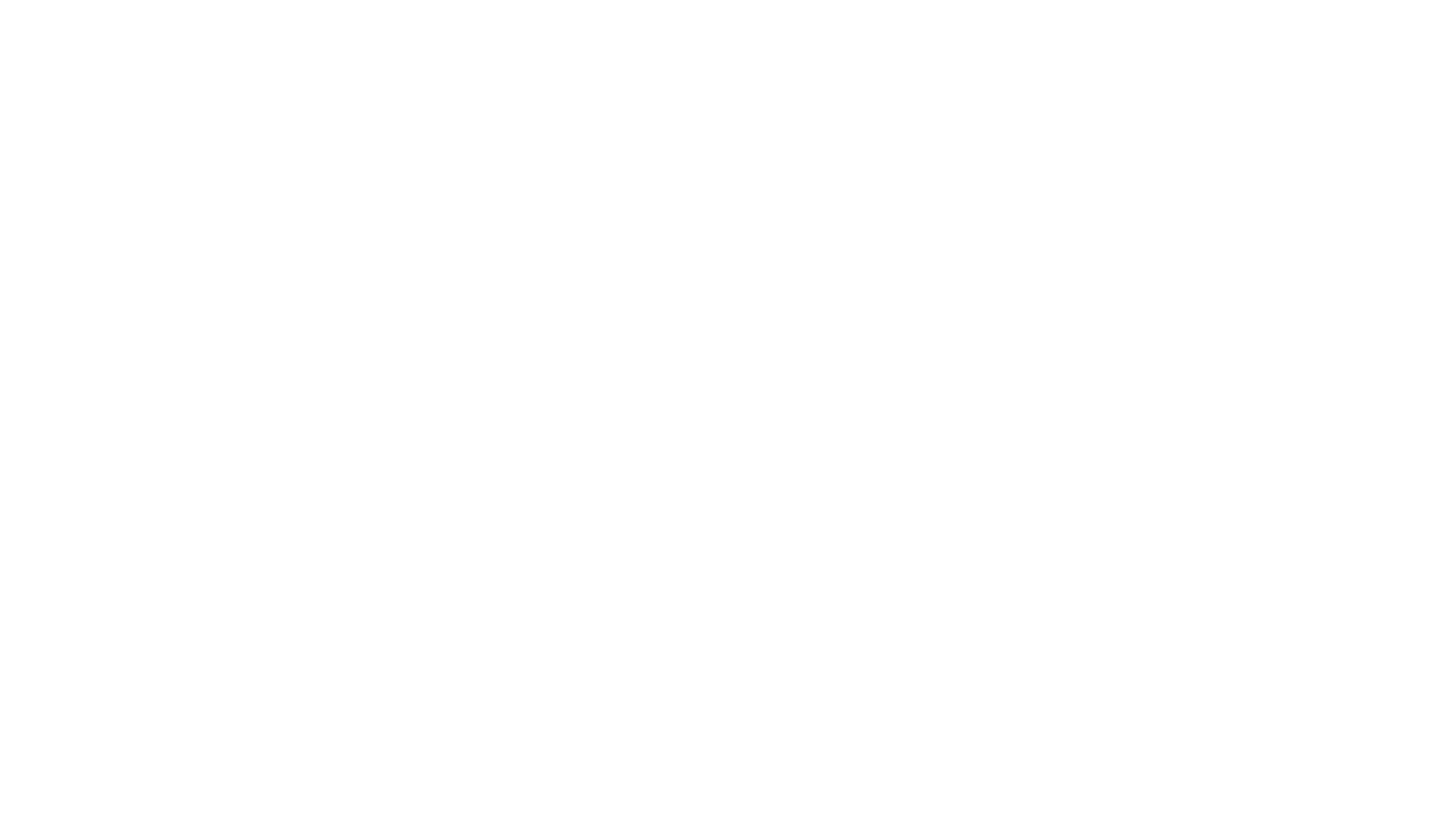 The Cell Theory
Only 150 years later, other scientists (Schleiden and Schwann) discovered that plants and animals are made of cells.
Cell Theory:
_____________________________________________________.
_____________________________________________________.
_____________________________________________________.
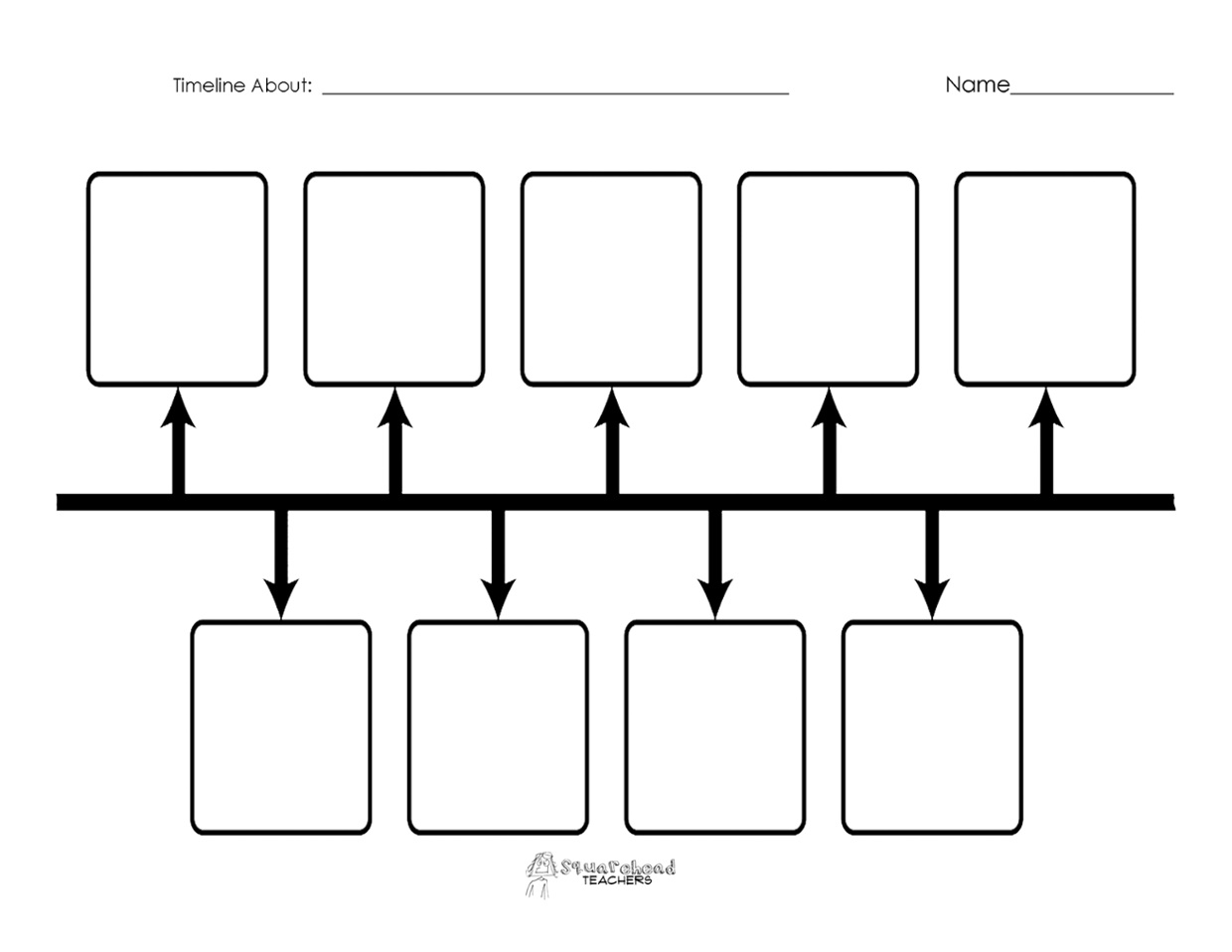 Developments in cell theory
The discovery of cells and the development of the cell theory happened at the beginning of a revolutionary time in the history of science.
Review questions
Describe the major contributions of Hooke and Leeuwenhoek.
Identify the advance that enabled Leeuwenhoek to view the first living cells.
State the three fundamental parts of the cell theory.
If you could go back in time, how would you explain the cell theory to someone who had never heard of cells?